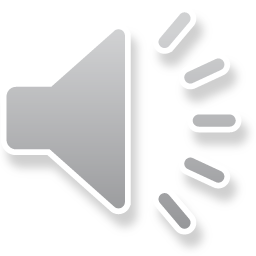 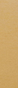 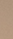 La incredulidad es básicamente desconfianza en Jesús.
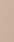 EL APÓSTOL PEDRO Y UNA VIDA DE ALTIBAJOS
I.
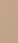 La historia de Pedro es apasionante. No era un hombre de medias tintas. Era temperamental y apasionado.
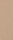 Pedro tenía muchos defectos, era impetuoso, vanidoso, confiado en sí mismo. Además, no tenía una educación avanzada, era un hombre simple.
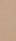 Jesús vio en él un material precioso para su reino.
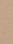 Durante el proceso de discipulado con Jesús, el apóstol Pedro tuvo el privilegio de escuchar las parábolas directamente de los labios de Jesús, de ser testigo presencial de los grandes milagros de Jesús.
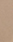 La incredulidad es la incapacidad para creer, mientras que creer es tener fe y tener fe es confiar.
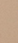 ¿En quién o en qué depositas tu confianza?
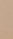 II.
PEDRO NIEGA A JESÚS
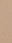 Mientras Jesús oraba con una angustia inconcebible, les había pedido a sus discípulos que se mantuvieran en oración.
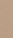 Los discípulos no eran conscientes de los tiempos que estaban viviendo.
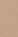 “No le conozco.”
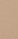 El discípulo de Cristo que en nuestra época disfraza su fe por temor a sufrir oprobio niega a su Señor tan realmente como lo negó Pedro en la sala del tribunal.
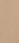 III.
LA MIRADA DE AMOR DE JESÚS
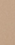 “Entonces, vuelto el Señor, miró a Pedro; y Pedro se acordó de la palabra del Señor, que le había dicho: Antes que el gallo cante, me negarás tres veces. Y Pedro, saliendo fuera, lloró amargamente.” 
Lucas 22:61 y 62
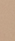 Pedro acababa de usar juramentos y palabras viles para negar que conocía a Jesús.
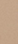 En la mirada de Jesús no había ira ni condenación. Había pesar, compasión y sobre todo amor, un profundo amor.
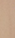 Pedro tenía demasiada confianza en su propio corazón. Amaba a Jesús, pero él quería tener el control de su vida.
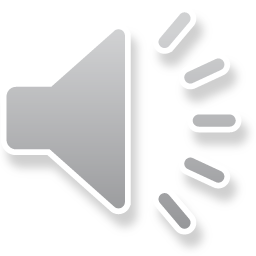 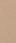 Solo Jesús es nuestra esperanza
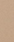 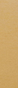